Le vélo est chez lui à MONTPELLIER
Chiffres clés
83
Stationnement
6
3
350
kilomètres de barrières
Bacs de collecte
1 380 VL
63 Poids lourds
24 bus
Vélos du Label Ville à vélo
Kilogrammes de glace
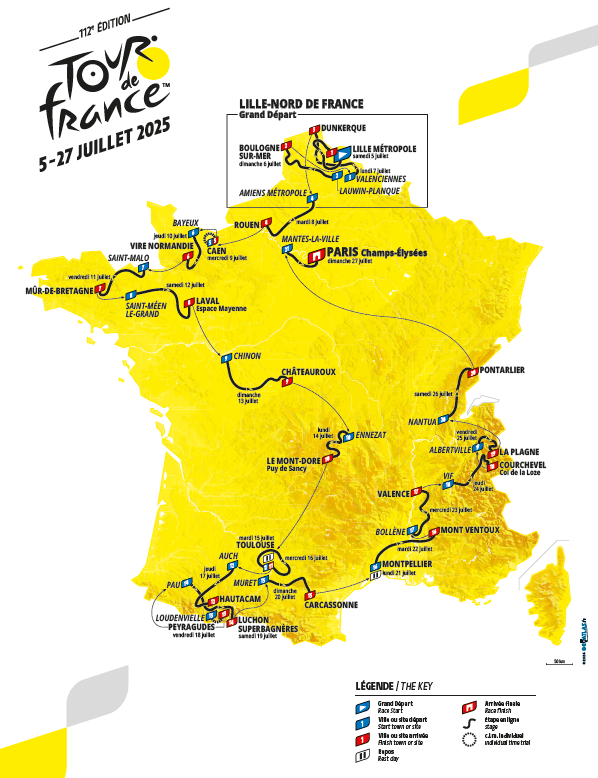 4 500
28 000
190
150
Personnes en itinérance
Policiers, gendarmes pompiers…
Pays qui diffusent le Tour
Millions de téléspectateurs
0
5 000
1 800
50 000
13,5
3 500
€ évènement gratuit
Panneaux de signalisation
Lits réservés
Visiteurs attendus sur le fan park
Millions de fans
Kilomètres
51 550
190
95
176
21
Mètres de dénivelé positif
Pays qui diffusent le Tour
Agents du PSTP engagés
Coureurs
Dans 22 équipes
Etapes
2
Tour de France Montpellier 2025
Montpellier ville hôte de la 16ème étape du Tour de France
Montpellier – Mont Ventoux
Départ fictif 13,2 km – Montagne – 172 km
Accueil jour de repos – départ
Vendredi 15 novembre 2024 – Label Ville à Vélo 
Vendredi 28 mars - Dictée du Tour
Lundi 21 juillet 2025 – Journée de Repos
Ouverture du Fan Park officiel du Tour (place du nombre d’Or et du Millénaire)
Mardi 22 juillet 2025 – Journée Départ Esplanade de l’Europe
Montpellier, Montferrier-sur-Lez, Prades-le-Lez
La Collection Tour de France Louis Nicollin
Jeudi 10 juillet 2025 – 1er août (Hôtel de Ville)
3
Tour de France Montpellier 2025
Départ fictif
Montpellier, Montferrier-sur-Lez, Prades-le-Lez
Départ fictif 13,2 km
https://www.montpellier.fr/campagnes/montpellier-ville-etape-du-tour-de-france-2025
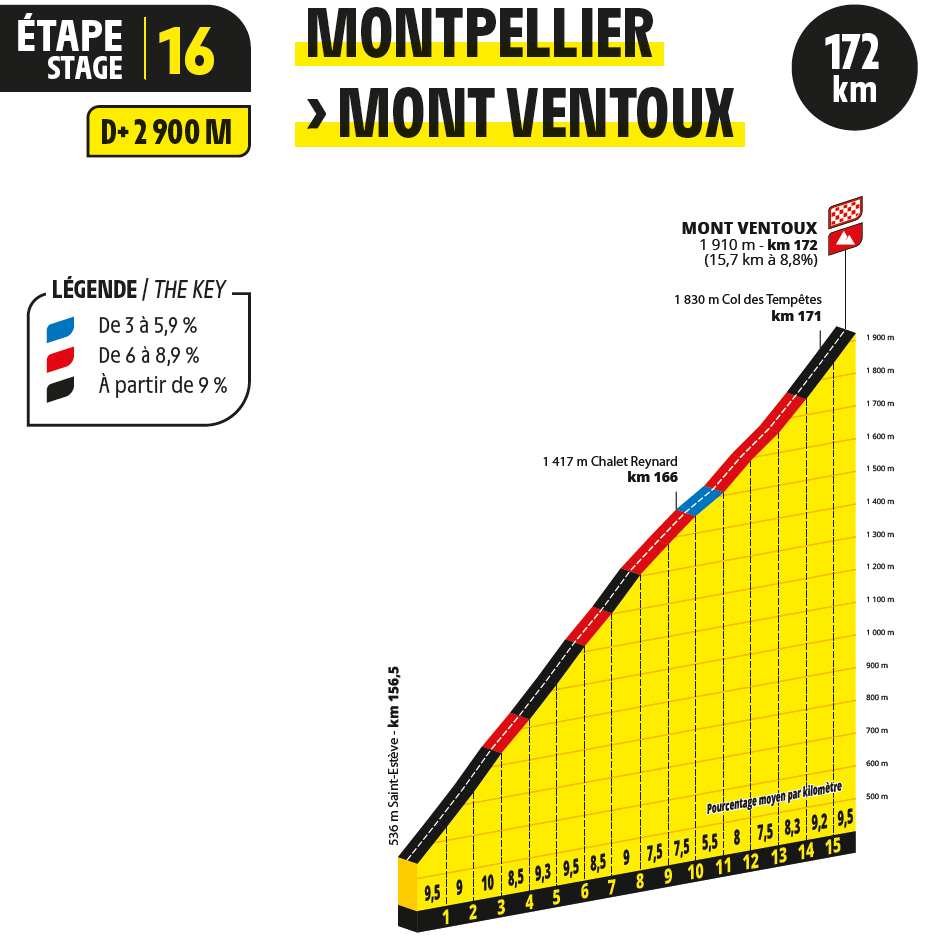 Esplanade de l’Europe
Place Thessalie (croisement rue de l’Acropole)
Rue Léon Blum (vers Lycée Jean Mermoz)
Avenue Jean Mermoz
Rue Professeur Léon Vallois (jusqu’au Corum : croisement avenue de Nîmes)
Quai du Verdanson 
Rue Proudhon
Rue du 81ème régiment d’infanterie
Rue Saint Vincent de Paul
Route de Mende jusqu’à Montferrier-sur-Lez
Route de Mende de la D17E11 vers la D17 direction Prades
Départ réel (Prades-le-Lez) : croisement rue de la Combe de Garaste
4
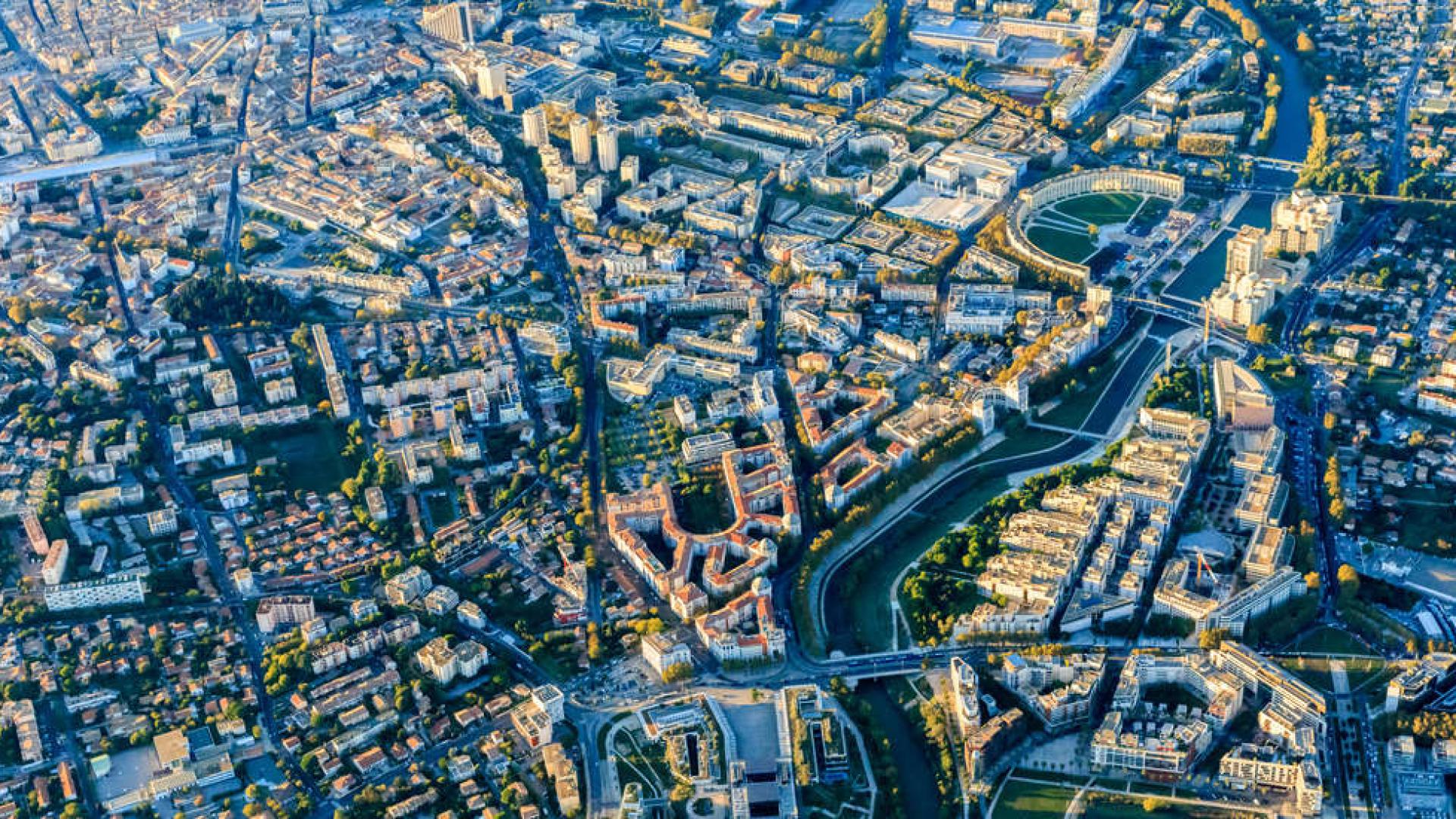 Le fan park officiel du tour de France
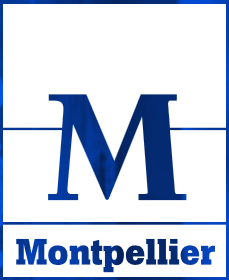 Tour de France Montpellier 2025
Fan park officiel du tour de France
Place nombre d’Or et place du Millénaire
Montpellier seule autre ville avec Lille à accueillir un fan park lors de l’édition 2025
Stand collectivité
Animations partenaires
Ecran géant et direct de l’étape
Pistes d’initiation et draisienne
Horaires d’ouverture : 
Lundi 21 juillet de 14h à 19h
Inauguration à 18h 
Mardi 22 juillet de 10h à 18h
Présentation du Montpellier Métropole Cyclisme
Finale E-sport jeux TDF 
Mascotte
Environ 50 000 personnes attendues
Animation Break dance et BMX flat
Quizz
6
Tour de France Montpellier 2025
Plan fan Park
7
Tour de France Montpellier 2025
Programme Fan Park
Animations et temps protocolaires
Lundi 21 juillet

14h : Ouverture Fan Park
15h-15h15 : Chorégraphie Maxou
15h15-15h30 : Quiz
15h45-17h45 : Finale Esport jeux Tour de France
18h : Inauguration du Fan Park en présence de Monsieur le Maire et de Christian PRUDHOMME (Directeur du Tour)
18h10-18h20 : Présentation Montpellier Métropole Cyclisme






18h15-18h30 : Chorégraphie Maxou
18h30-18h45 : Quiz
19h : Fermeture Fan Park
Mardi 22 juillet

10h-10h15 : Ouverture Fan Park
10h10 : Départ Caravane publicitaire de l’Esplanade de l’Europe
11h-11h15 : Chorégraphie Maxou
11h30-11h45 : Quiz 
12h10 : Départ du Peloton de l’Esplanade de l’Europe
12h45-13h15 : Démonstration BMX Flat
13h30-14h : Démonstration Breaking
14h-14h15 : Chorégraphie Maxou
14h30-14h45 : Quiz
16h03–17h12 : Ascension du Mont-Ventoux par le Peloton
16h15-16h30 : Chorégraphie Maxou
16h45-17h : Quiz
17h30-18h :  Démonstration Breaking
18h : Fermeture Fan Park
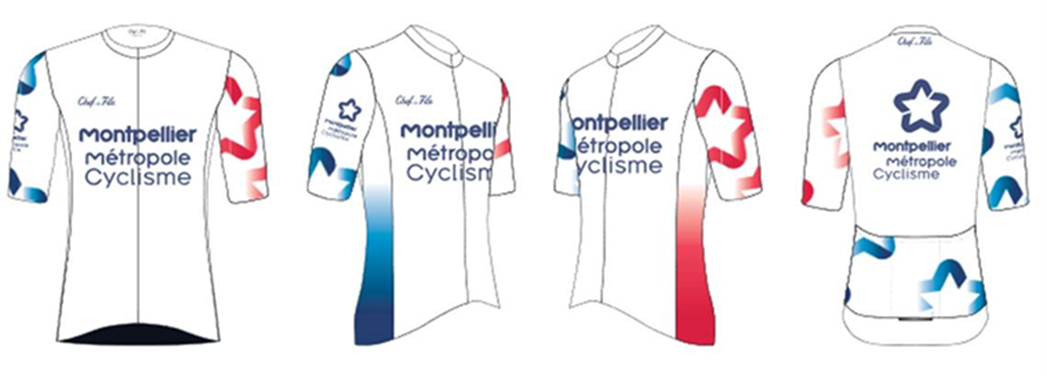 8
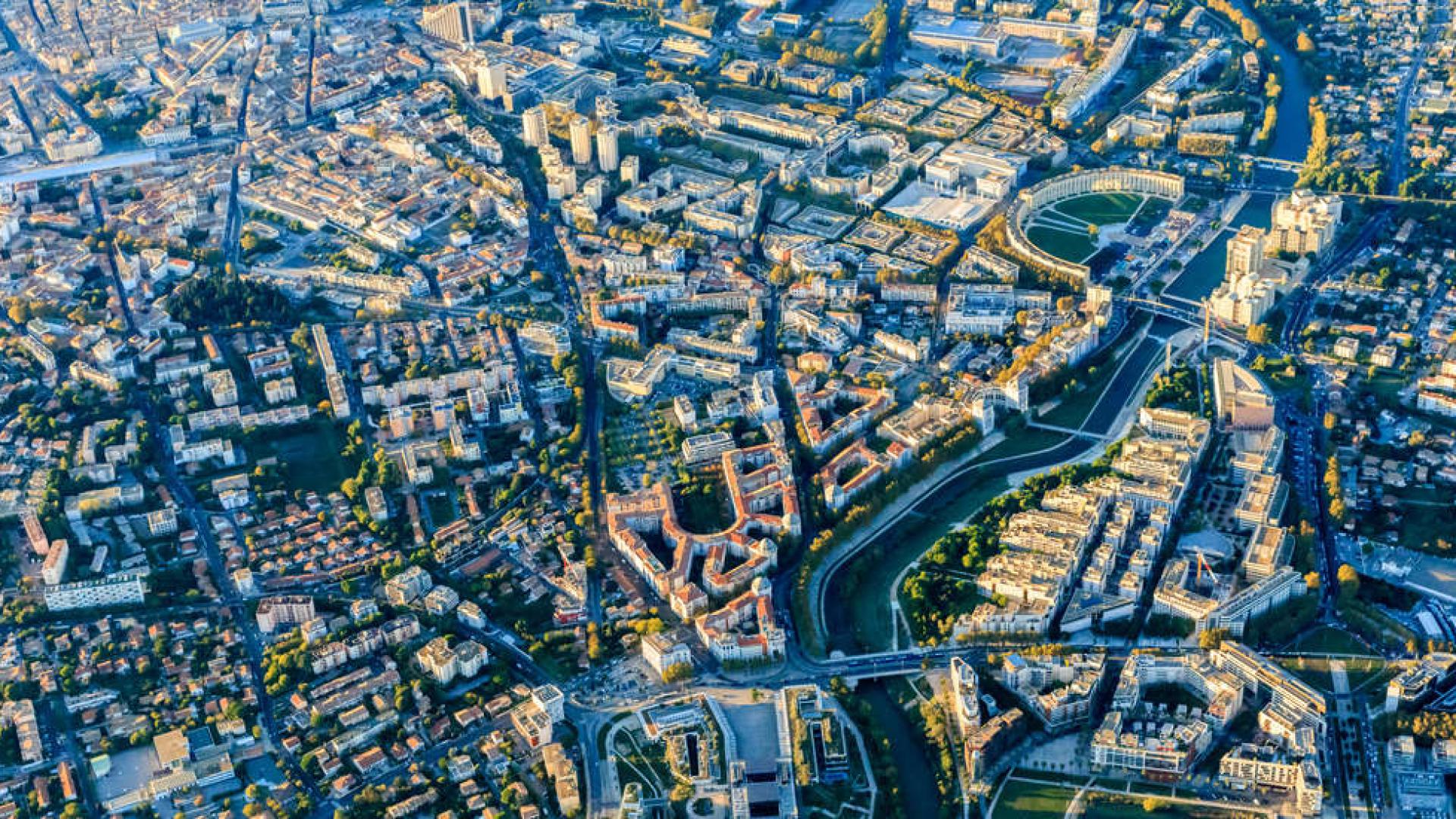 Le Village départ et village du tour de France
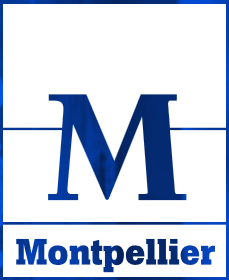 Tour de France Montpellier 2025
Site de Départ et village du Tour de France
Esplanade de l’Europe 
Village du Tour de France – sur accréditations et invitations
Le site de départ sera ouvert et libre accessible au public dès 8h40
Espace Course : Rencontre d’ambassadeurs et d’anciens coureurs. 
Studio Photos
Podium signature
Paddock équipe : Une immersion au cœur du monde des coureurs 
Podium Village : Assistez à la cérémonie officiels en présence de Christian Prudhomme
Village Départ ouvert le mardi 22 juillet de 9h10 à 12h15
Dégustations
Animations
Plus de 1 000 invités
10
Tour de France Montpellier 2025
Plan site de départ et Village du Tour de France
Les trottoirs rue de Rhodes demeurent dégagés et les commerces accessibles à pieds
Podium présentation équipes
Village du tour de France
11
Parcours convois caravane et Peloton
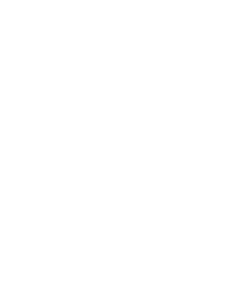 Programmation Esplanade de l'Europe
Site de Départ
Grand public
Village du Tour de France
Accès réservés
8h40 : Début du programme, diffusion des informations sur 
l’étape du jour
9h-10h10 : Alternance entre animations proposées par nos 
partenaires et opérations associant la collectivité
9h20-9h25 : Présentation des 8 Continental Cadets - Juniors 
sur le podium
9h40-9h50 : Temps officiel avec Monsieur le Maire : Coup 
d'envoi de la matinée
10h10-10h35 : Départ de la Caravane publicitaire
10h35-10h45 : Présentation des 8 lauréats de la Dictée du 
Tour sur le podium (école Kurozawa et Curie)
10h55-11h : présentation des coureurs, opération « Casques 
LCL » avec remise par un ambassadeur LCL d’un casque à 
8 jeunes d’une école de cyclisme
11h-12h : Défilé de tous les coureurs par équipe sur le podium
12h05 : Mise en place sur la ligne de départ des porteurs de 
maillots distinctifs 
12h07 : Photo officielle en présence des élus devant les 
porteurs des maillots distinctifs 
12h10 : Départ fictif de l'étape
Au cœur du Village du Tour :
9h10 : Ouverture du Village
10h40 : Cérémonie officielle sur le 
podium du village en présence des élus avec 
Christian PRUDHOMME (Directeur du Tour) et 
Bernard THEVENET (Ambassadeur du Tour)
12h15 : Fermeture du Village
Titre de votrechapitre
Lorem ipsum dolor sit amet.
12
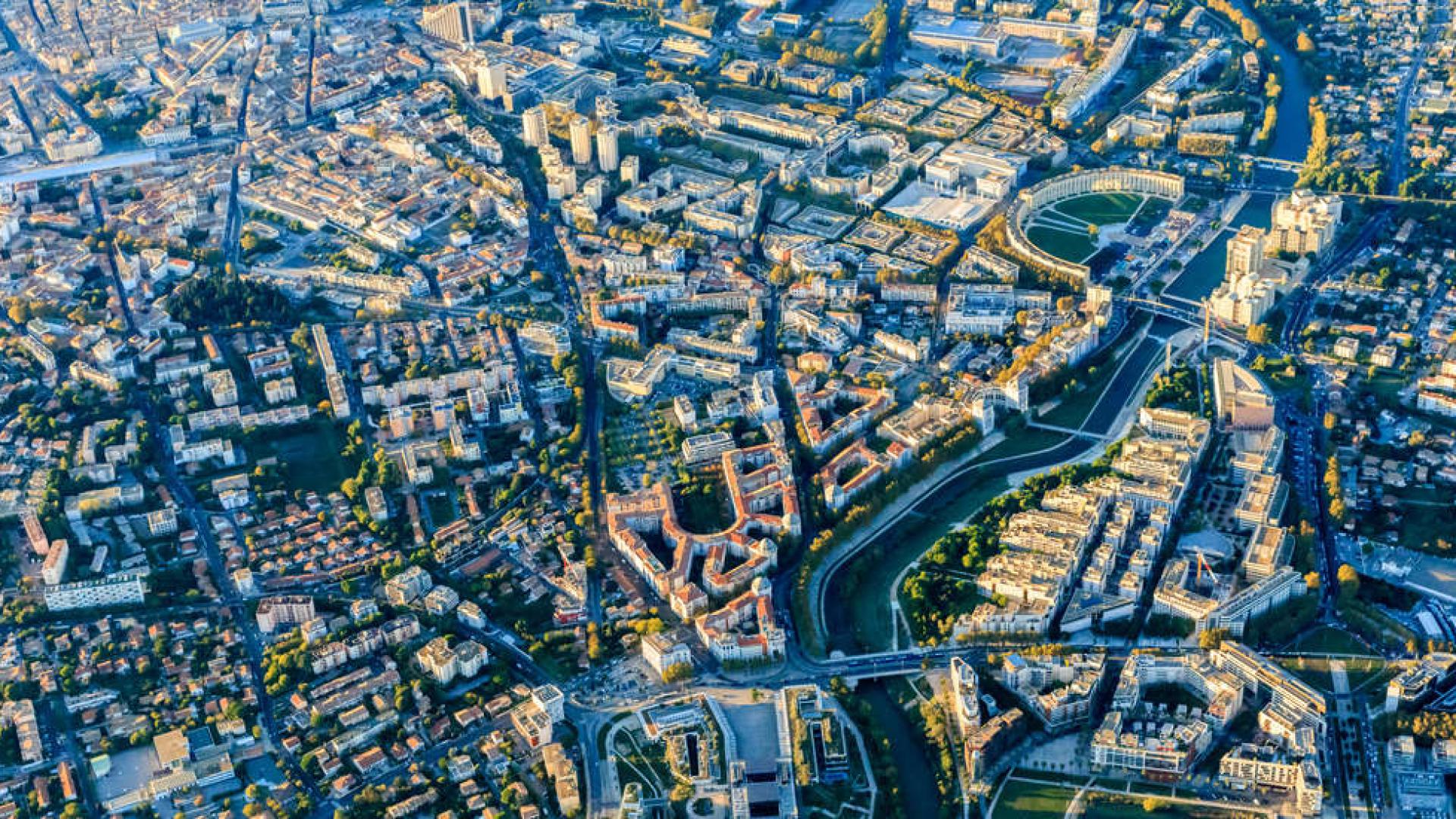 La collection Tour de France louis nicollin
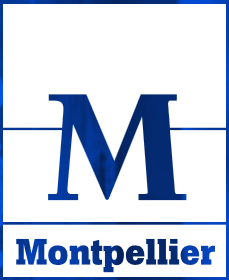 Titre du chapitre
Exposition Louis Nicollin
Hôtel de Ville – Salle Danielle Mitterrand
Exposition "La collection Tour de France Louis Nicollin" du 10 juillet au 1er août
Mise à l’honneur de 26 pièces rares et emblématiques retraçant l’histoire du Tour de France.
Horaires d’ouverture de l’HDV :
 Lundi : 8h30-17h30
 Mardi : 8h30-17h30
 Mercredi : 8h30-17h30
 Jeudi : 10h-19h
 Vendredi : 8h30-17h30
 Samedi et Dimanche : fermé
14
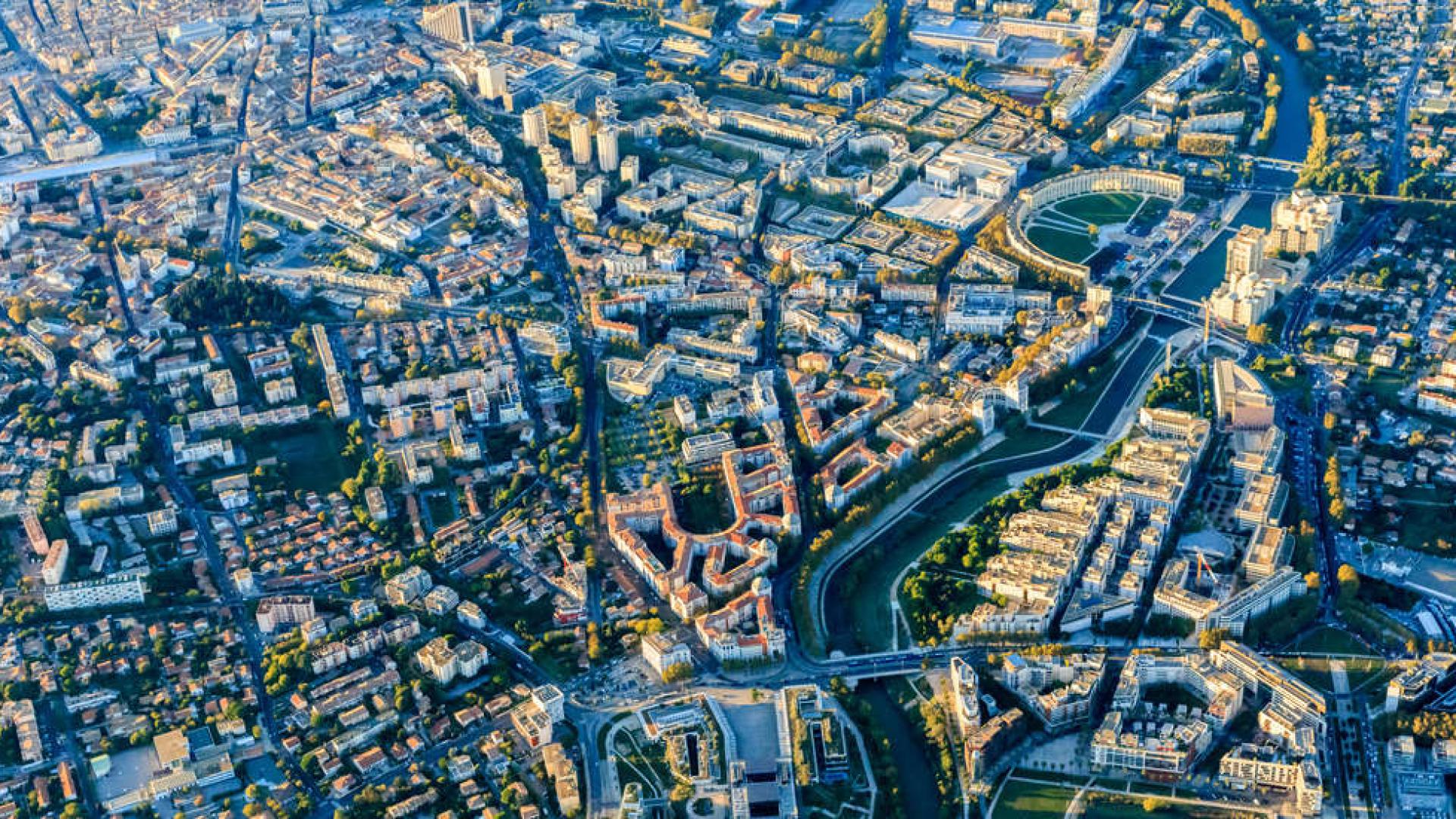 Une mobilisation générale des services
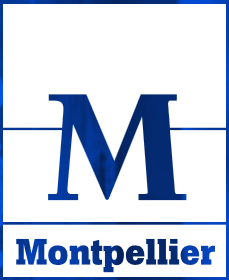 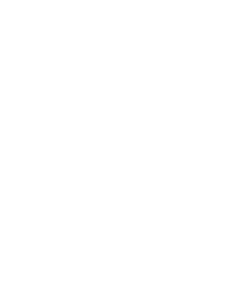 Mobilisationgénérale
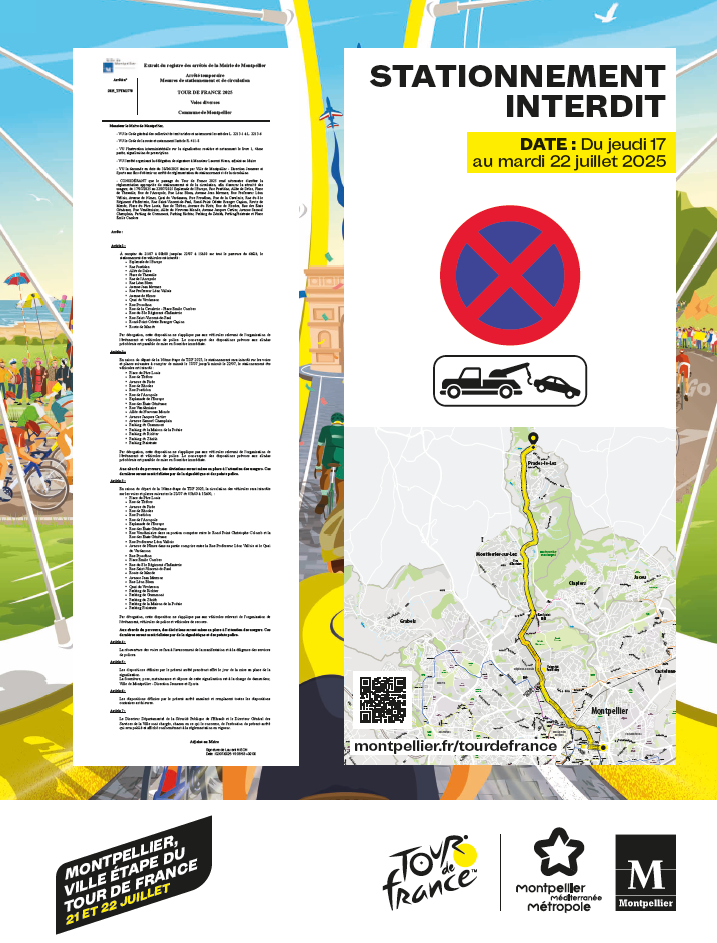 Mardi 22 juillet

Ville de Montpellier 
Montpellier Méditerranée Métropole
Montferrier-sur-Lez
Prades-le-Lez
Préfecture, DIPN, Département, SDIS 34, Gendarmerie…
TaM
CCI Hérault
Commerçants
Office de Tourisme
Titre de votrechapitre
Lorem ipsum dolor sit amet.
Affichage ESPACE PUBLIC 202 PANNEAUX
16
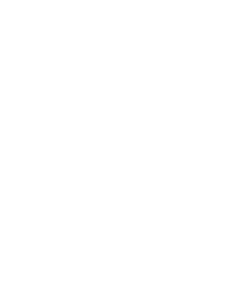 Communication
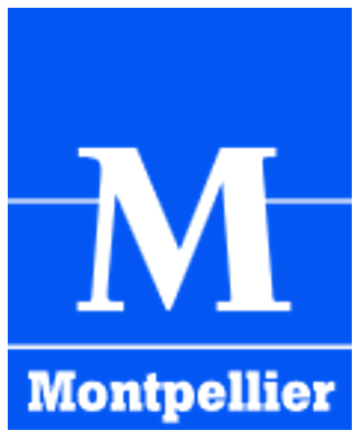 Boitage dépliant informations grand public
Rayon de 300m de chaque côté du parcours fictif
Environ 20 000 boites aux lettres
Information spécifique collecte et nettoiement
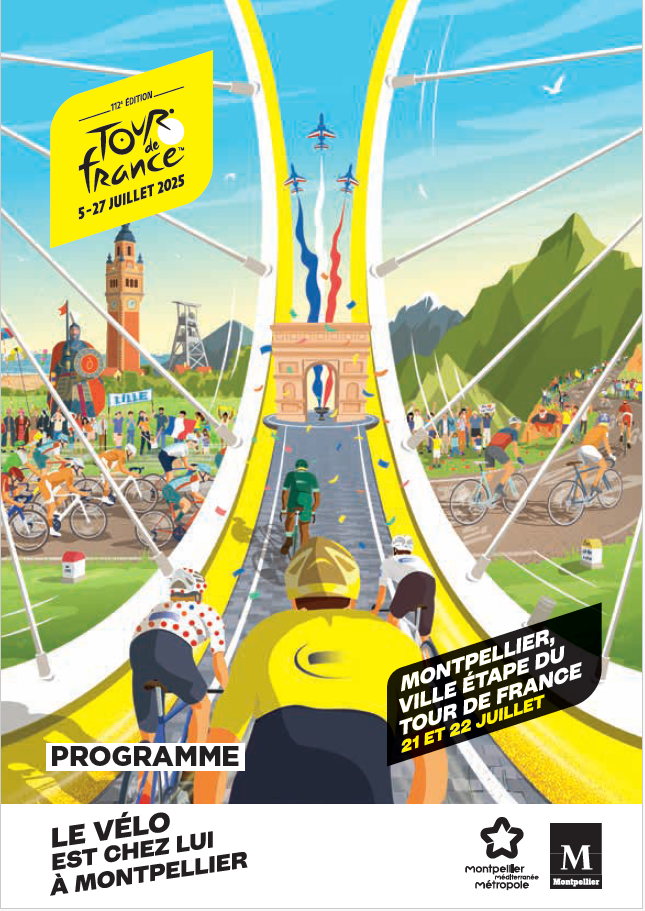 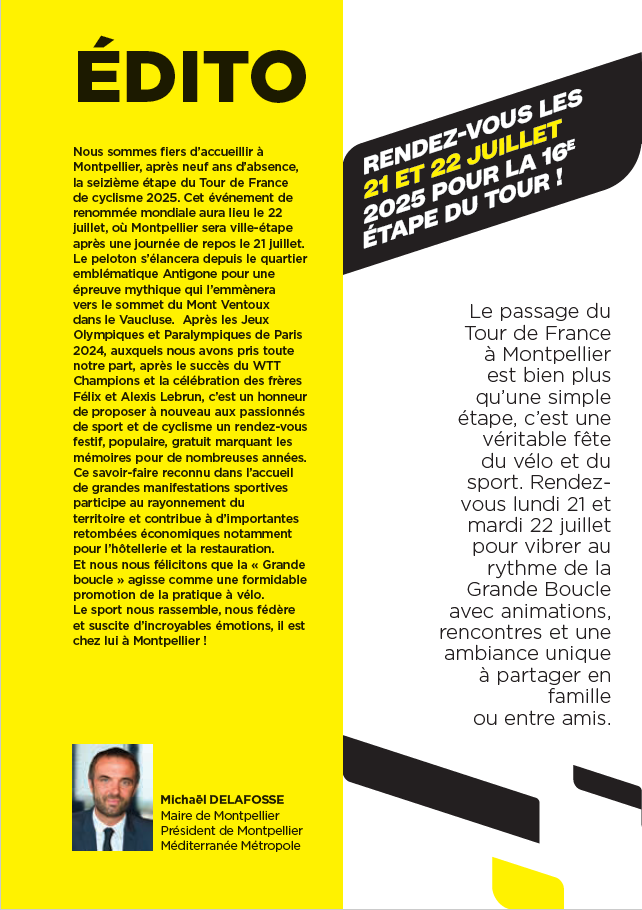 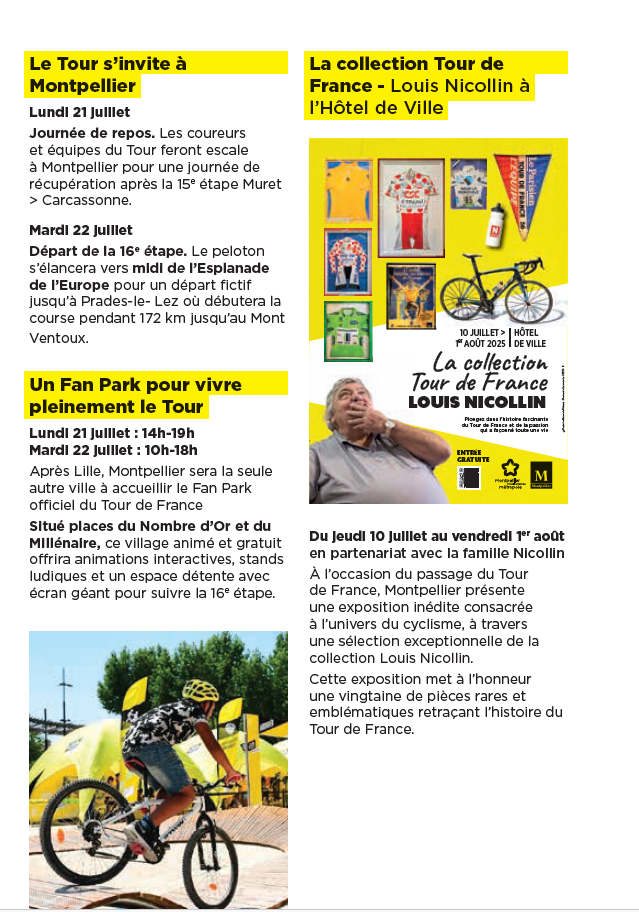 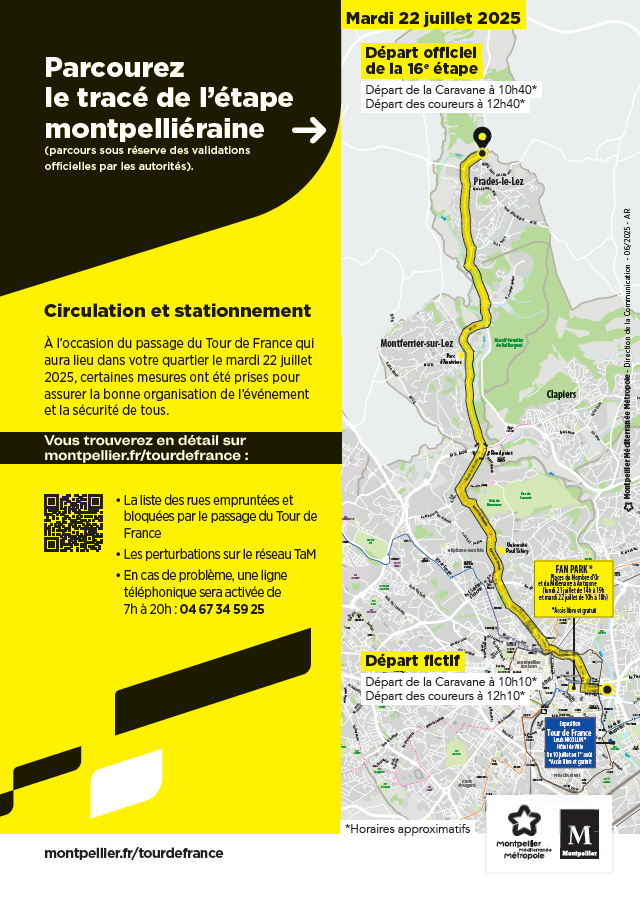 Titre de votrechapitre
Lorem ipsum dolor sit amet.
https://www.montpellier.fr/campagnes/montpellier-ville-etape-du-tour-de-france-2025
17
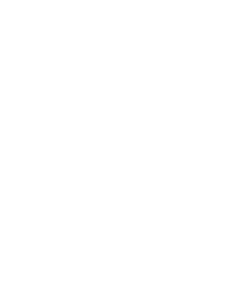 Les arrêtés de stationnement et circulation
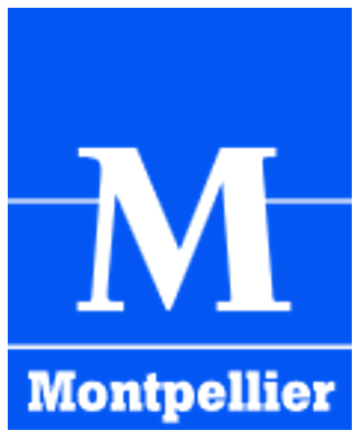 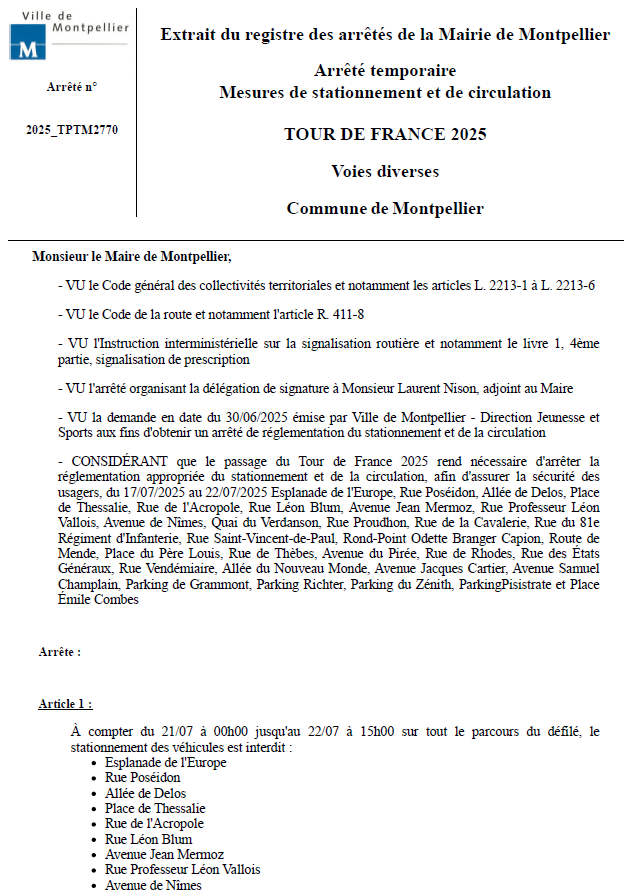 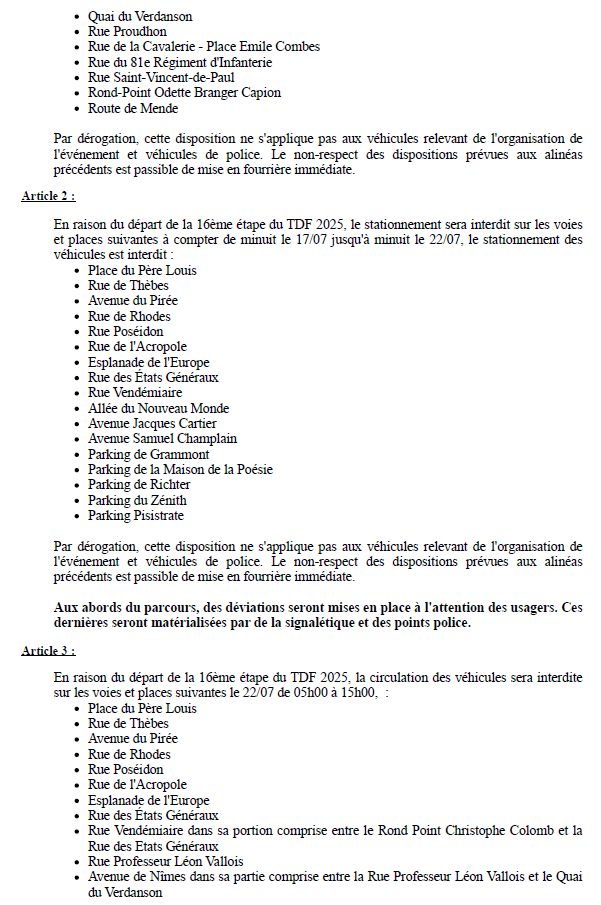 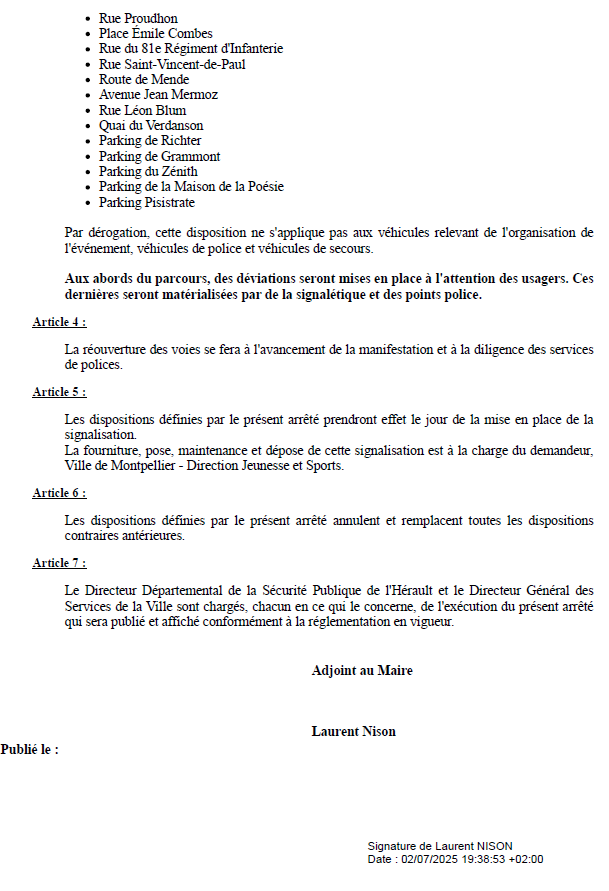 Titre de votrechapitre
Lorem ipsum dolor sit amet.
18
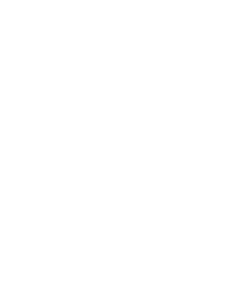 Les arrêtés de stationnement et circulation
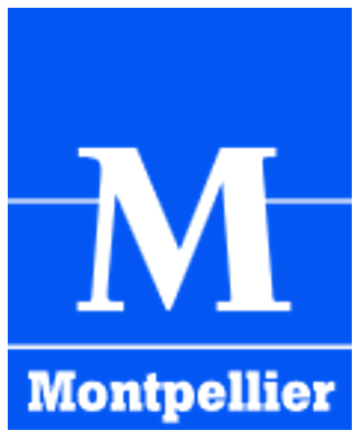 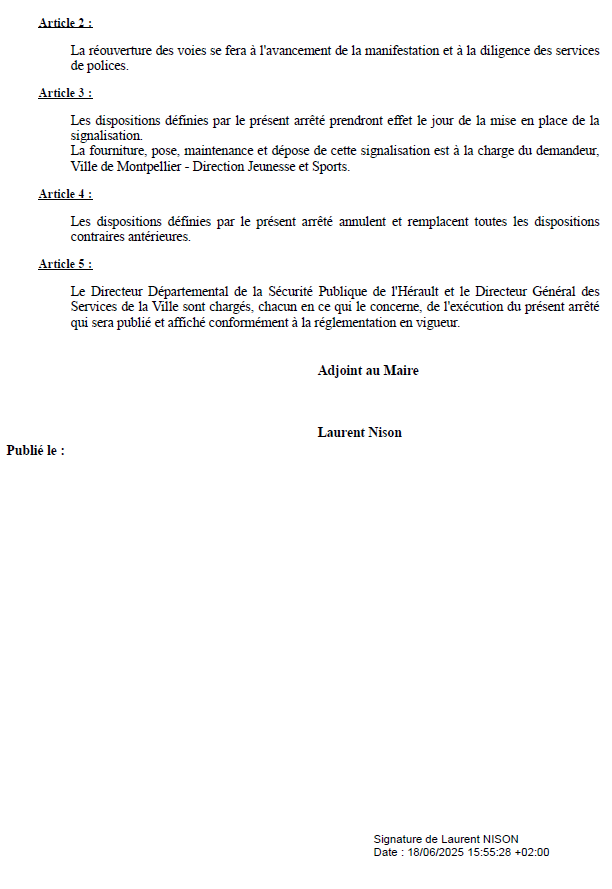 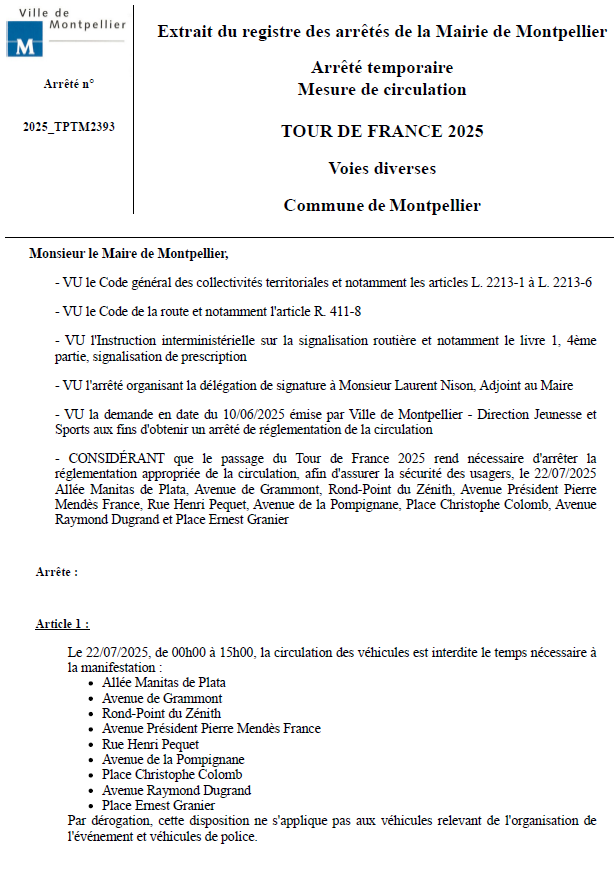 Titre de votrechapitre
Lorem ipsum dolor sit amet.
19
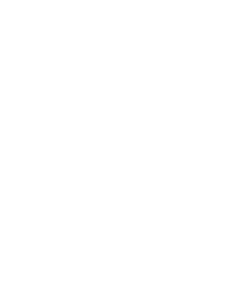 Les arrêtés de stationnement et circulation
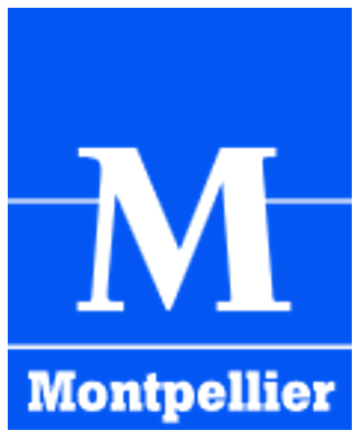 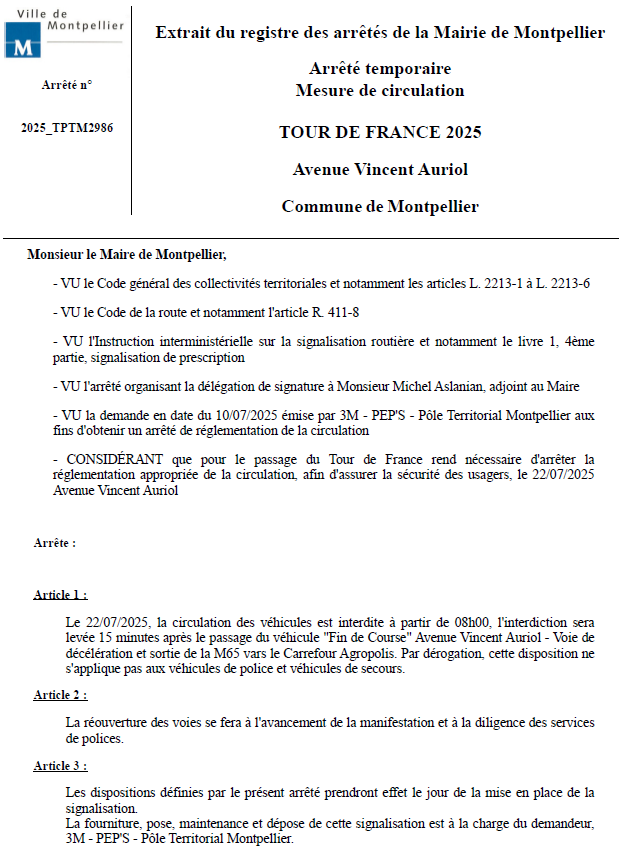 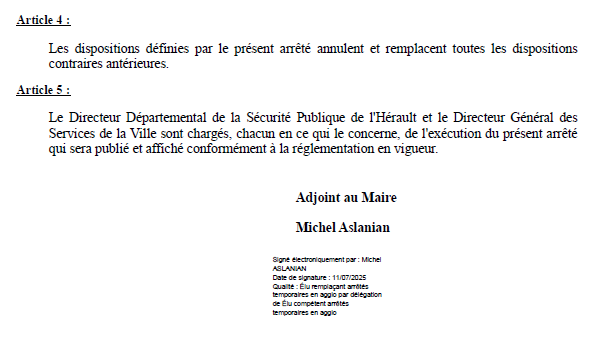 Titre de votrechapitre
Lorem ipsum dolor sit amet.
20
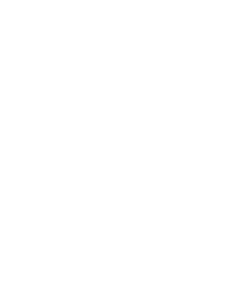 Les arrêtés de stationnement et circulation
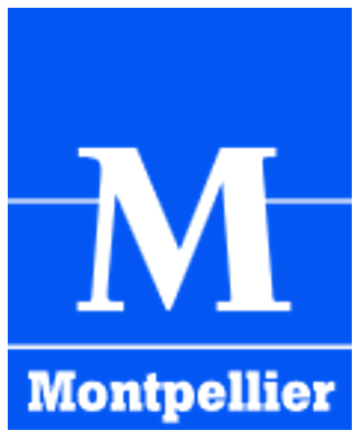 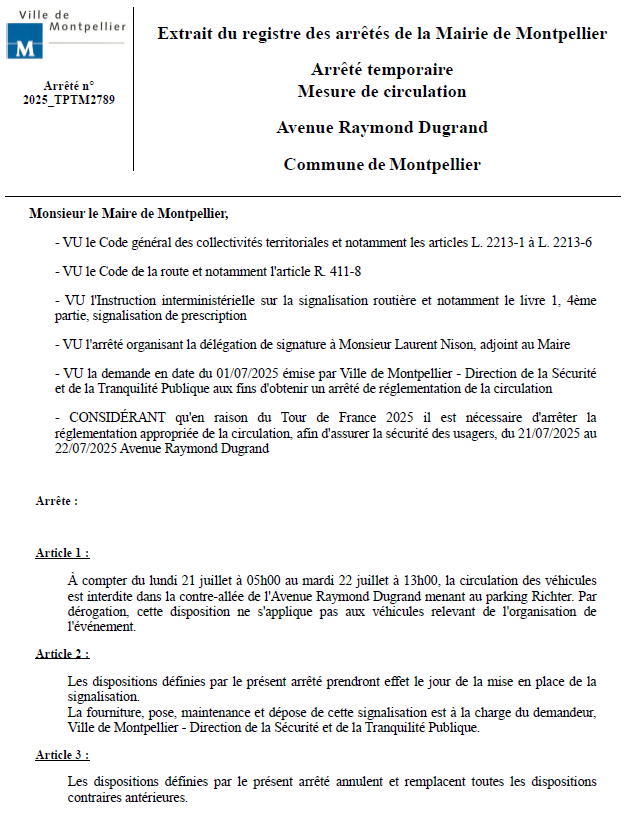 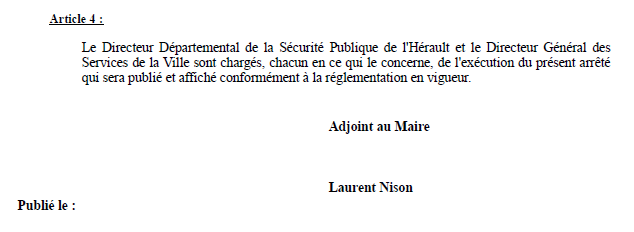 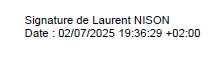 Titre de votrechapitre
Lorem ipsum dolor sit amet.
21
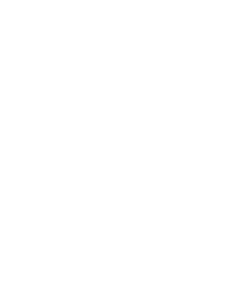 Les arrêtés de stationnement et circulation
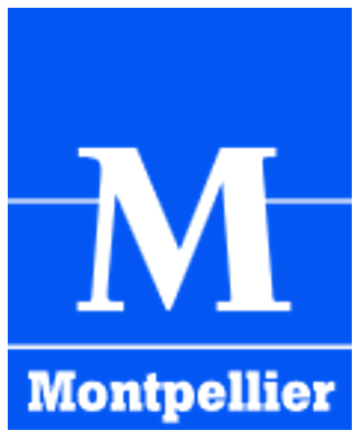 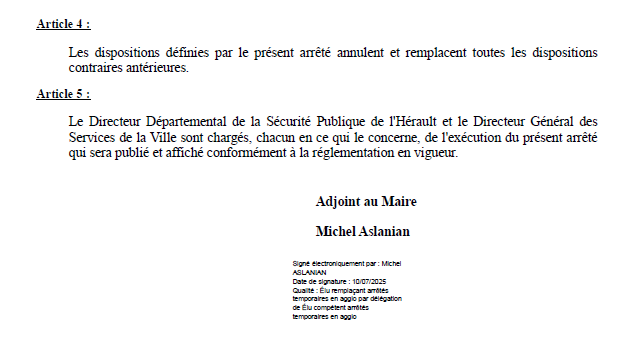 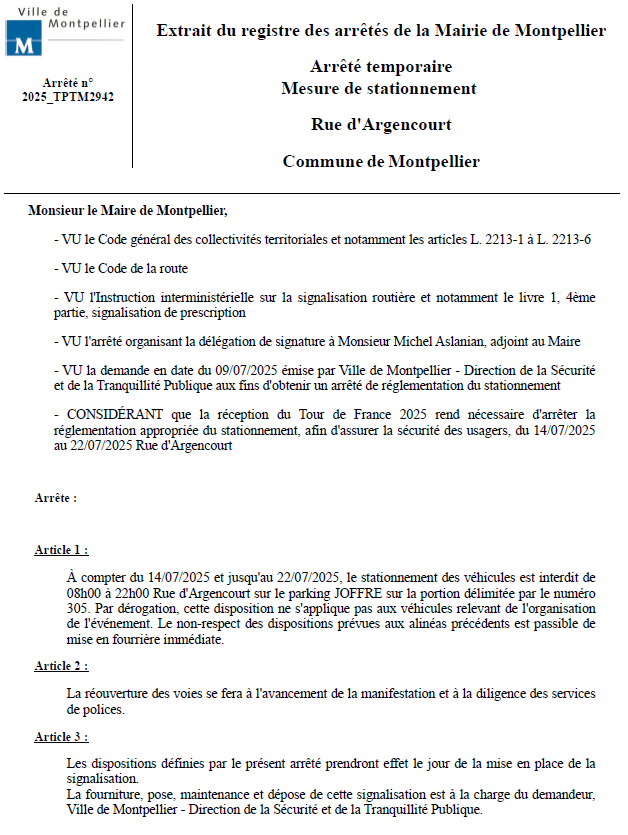 Titre de votrechapitre
Lorem ipsum dolor sit amet.
22
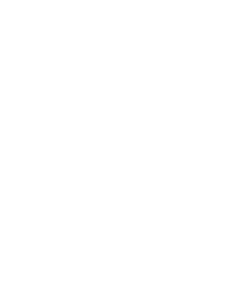 Les arrêtés de stationnement et circulation
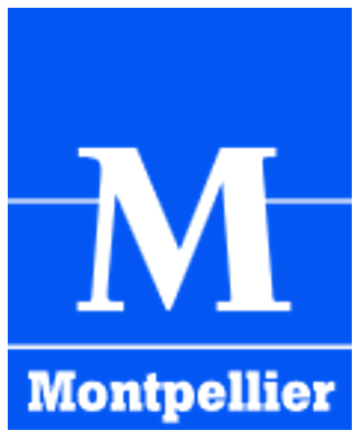 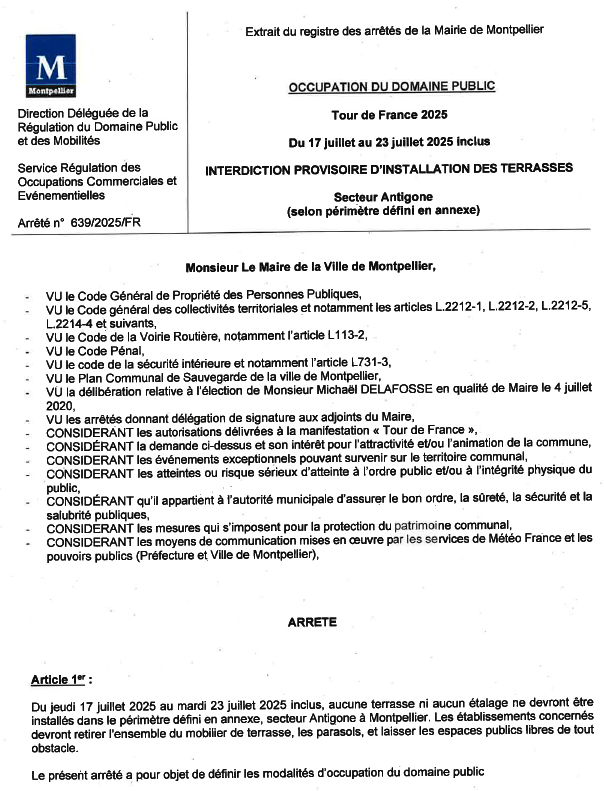 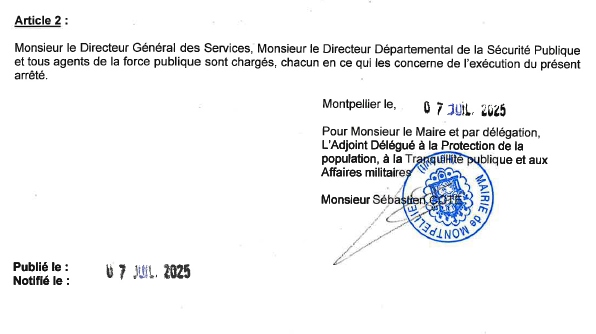 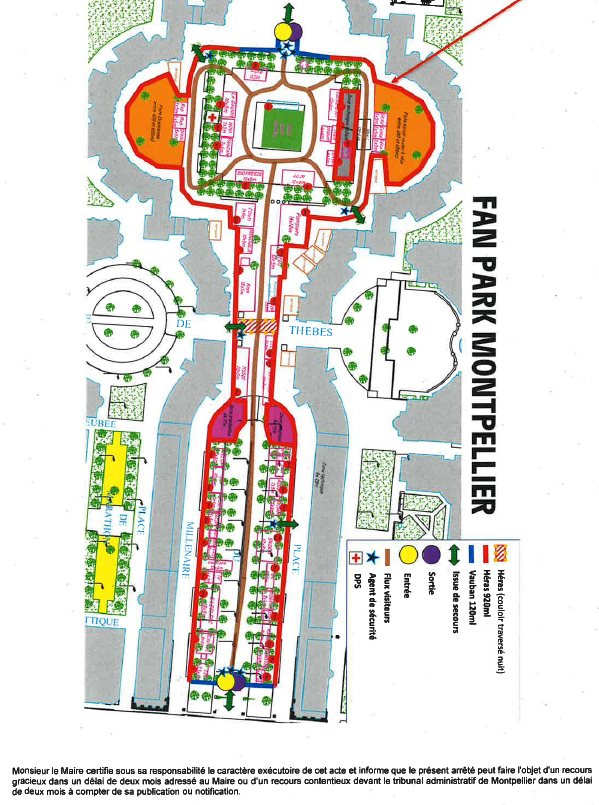 Titre de votrechapitre
Lorem ipsum dolor sit amet.
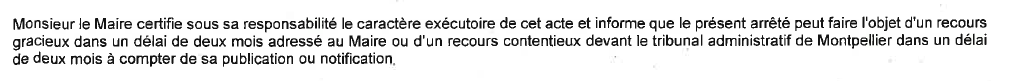 23
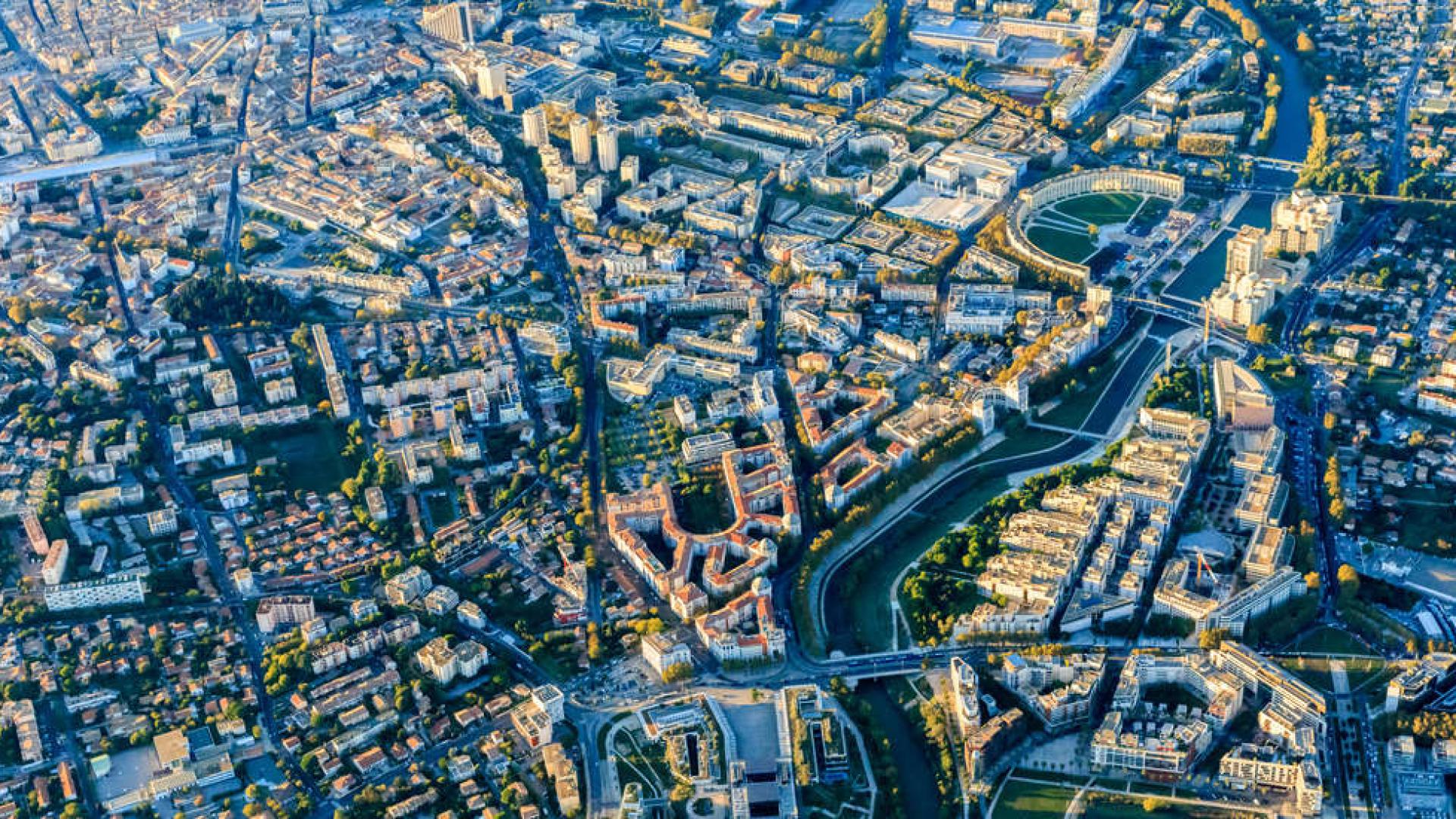 MERCI
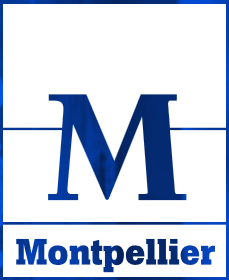